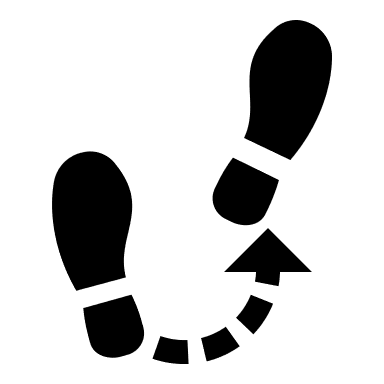 Liikuntakorttipaja
6.11.2023 Liikkuva koulu / Koululiikunta
Mitä liikuntakorttipajassa tehdään?
Yksin tai kaverin kanssa
Kivaa tekemistä luokkaan
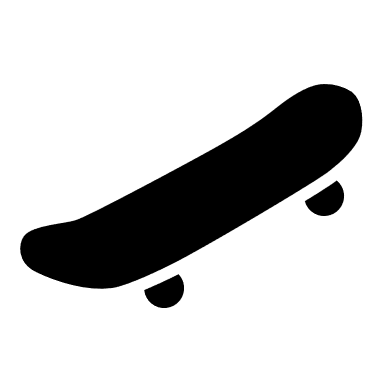 1.
Korttien ideointi


Miten kortit tehdään?

Esimerkit ja korttien työstäminen
2.
3.
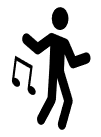 Korttien ideointi
Keksikää jokainen n. 2-4 pientä tehtävää tai liikettä.
Liikunnalliset tehtävät ja pienet aivopähkinät ovat mukavia tehdä.
Tehtävät pitää pystyä tekemään yksin tai pienessä ryhmässä.
Tehtävien tulee soveltua luokkatilaan tai käytävään. Huomioi tehtävissä koulun muut luokat -> ei liian äänekkäitä tehtäviä.  
Miettikää liikkeille sopivia toistomääriä, matkoja, aikoja ym. 
Tehtävät tulee voida tehdä ilma välineitä tai välineet tulee löytyä jokaiselta oppilaalta tai luokalta.
Mikään ei ole mahdotonta, vain mielikuvitus on rajana.
Miten kortit tehdään?
Kortit voi askarrella omaa mielikuvitusta käyttäen. Olisi kuitenkin hyvä, jos kortit eivät olisi kovin isoja, jolloin niitä on helpompi säilyttää vaikka kangaspussissa, jonka joku luokan jäsenistä voisi ommella. 

Korttien tekstin voi kirjoittaa vaikka post it lapulle ja liimata se eriväriseen alustaan, johon voi piirtää tai liimata kuvia. Kortit voi tehdä myös värillisille papereille. Näin saadaan korteista innostavan näköisiä. 

Kortit voi työstää myös tietokoneella, jolloin ne ovat tulostamisen jälkeen valmiita laminoitaviksi.
Suunnittele liikesarja, jossa on: 
loikka
kyykky
venytys 
hyppy
Toista 5 kertaa.
Harjoitellaan korttien mukaan liikkumista
Esimerkkikortti
Laske, montako kynää penaalissasi on. Käy koskettamassa niin montaa pulpettia, kuin sinulla on kyniä.
Nouse 30 lähintä koulun porrasta
Heitä pyyhekumi ilmaan 10 kertaa ja ota koppi.
Tee rapukävelyä taaksepäin 10m.
Esimerkkejä liikuntatehtävä-korteiksi
Hyppää viisi tasahyppyä eteenpäin ja viisi tasahyppyä taaksepäin.  Tee hypyt myös yhdellä jalalla.
Tee itsestäsi mahdollisimman pitkä, lyhyt, pyöreä ja kulmikas.
Kävele ketjukävelyä vähintään 40 askelta- pyydä 4 kaveria mukaasi matkan varrelta.
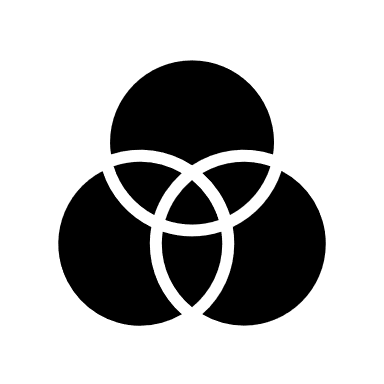 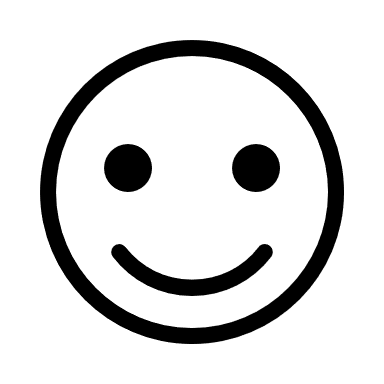 Kirjoita luokkakaverisi selkään jokin positiivinen sana hänestä.
Mene pulpetin/pöydän päälle vatsalleen makaamaan ja sen jälkeen kippuraan pulpetin alle. Toista 5 kertaa.
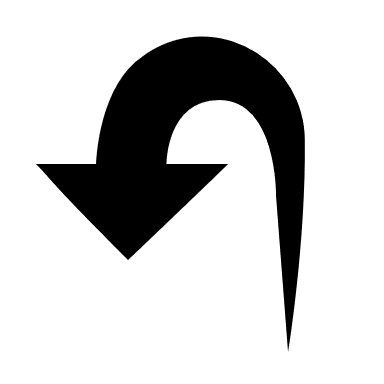 Tee mittarimatoa tai karhukävelyä 5m.
Luettele kahden  naapurivaltion nimen kirjaimet takaperin.
pidä varpaat/polvet samassa kohdassa maassa ja kierrä punnerrusasennossakäsin askeltamalla kierros ympäri
Esimerkkejä liikuntatehtävä-korteiksi
Piirrä kädellä ympyrää. Sen jälkeen piirrä vastakkaisella jalalla ympyrää toiseen suuntaan.
Mittaa kuinka korkealle seinään yllät koskettamaan hyppäämällä
Keksi parin kanssa jokin tervehdyssarja käsiä, kyynärpäitä, riesiä ym.  yhteen lyöden. Sarjassa tulee olla vähintään 10 lyöntiä.
Venyttele jalkojasi viidellä erilaisella venytyksellä.
Keksi luokan oven eteen matala este, joka tulee hypäten ylittää ovesta liikuttaessa.
Käy kirjoittamassa taululle tai seinän paperille, millaisissa asioissa luokkanne on taitava.
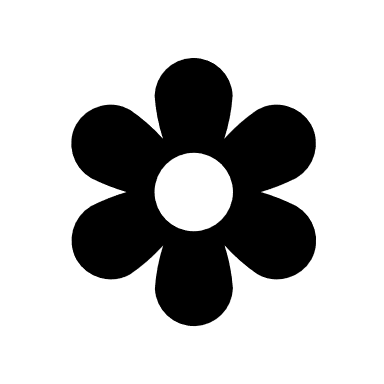 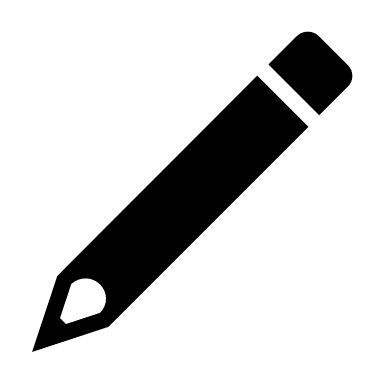 Esimerkkejä liikuntatehtävä-korteiksi
Laske montako tuntia on siihen, että seuraavana päivänä alkaa koulu.
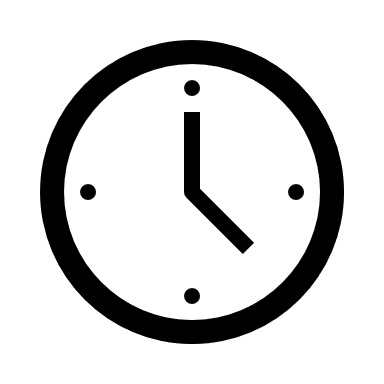 Hyppää viisi tasahyppyä eteenpäin ja viisi tasahyppyä taaksepäin.  Tee hypyt yhdellä jalalla
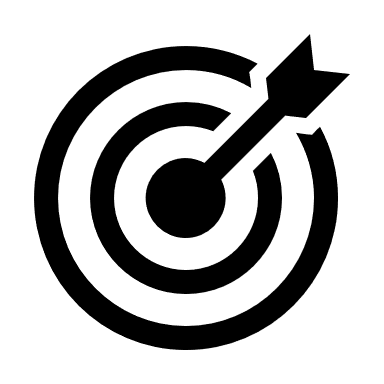 Tasapainottele yhdellä jalalla ja laske kymmeneen. Toista toisella jalalla. Pysytkö pystyssä  myös silmät kiinni.
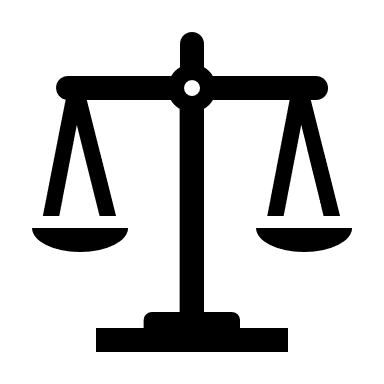 Hypi mielikuvitushyppynarulla taaksepäin  20 kertaa.
Keksi jokin liike tai tehtävä, jonka kaverisi matkii. Sitten kaveri keksii ja on sinun vuorosi matkia
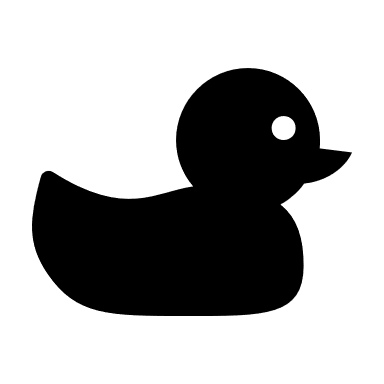 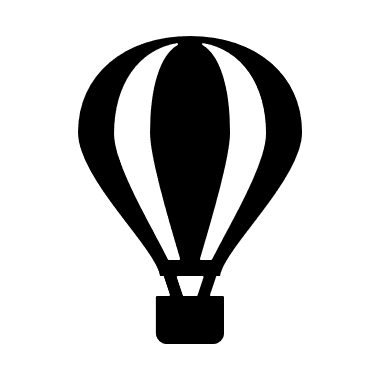 Mieti 7 M:llä alkavaa sanaa.
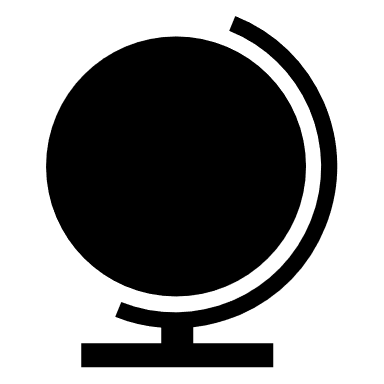 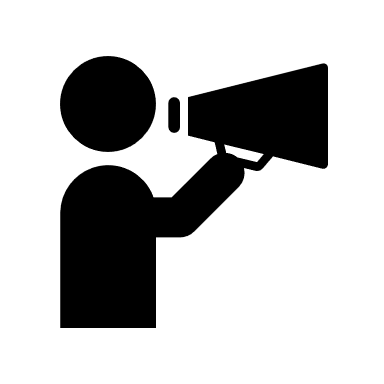 Korttien työstäminen alkaa nyt!!
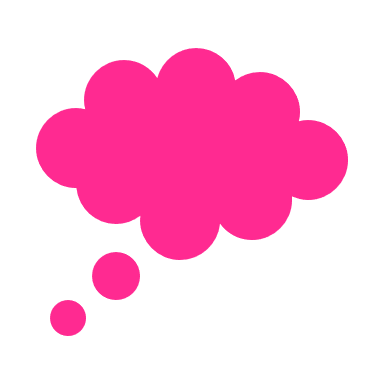 Keksikää jokainen n. 2-4 pientä tehtävää tai liikettä. 

Tehtävien kesto saa olla korkeintaan n. 1 min.
Käytä mielikuvitustasi ja tee itselle mielekkäitä vinkkikortteja. Silloin muutkin varmasti niistä pitävät. Voit oman ideointisi lisäksi poimia vinkkejä harrastuksista, kirjoista, leikeistä tai netistä. 

Mikäli kekseliäisyytesi loppuu, voit napata yhdeksi vinkiksi esimerkkimonisteiden vinkin. Jotta luokallesi saadaan paljon erilaisia tehtäviä, merkitse kynällä esimerkkimonisteeseen käyttämäsi vinkki.
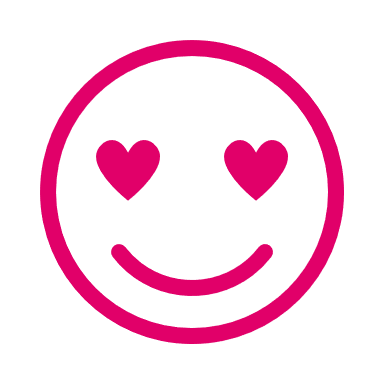 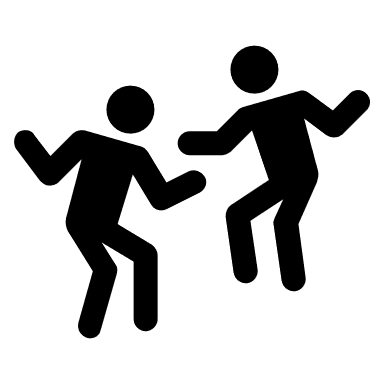 Kiitos ja mukavaa työpajaa!
6.11.2023